Военно- спортивная 
    игра  «Зарница».


                        Учитель начальных классов Михеева О.В.
                        МБОУ гимназия №1 города Кузнецка
Цели:
Воспитание чувства патриотизма, товарищества, ответственности. 
Привлечение школьников к здоровому образу жизни, занятиям военно-прикладными видами спорта. 
Психологическая подготовка к преодолению трудностей, выработка навыков действия в экстремальных ситуациях.
Дата проведения: 29 мая 2010 года
Место проведения: лесная поляна около деревни Новостройки Кузнецкого района
Участники: учащиеся 2 «Б» класса и их родители
Форма одежды:  спортивная форма
Перед началом игры.
Программа мероприятия:
Торжественное открытие военно-спортивной игры «Зарница». 
Прохождение этапов конкурса участниками игры.
Подведение итогов и награждение победителей и призеров
Открытие игры
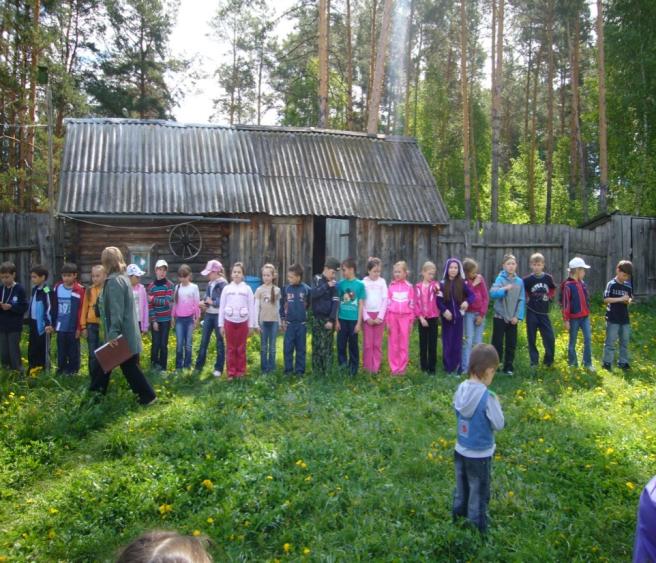 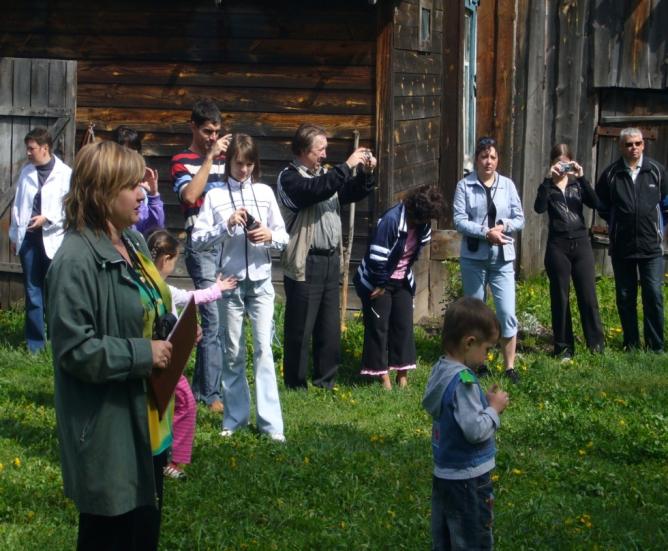 Этап 1. «Меткий стрелок»
Этап 2. «Полоса препятствий»
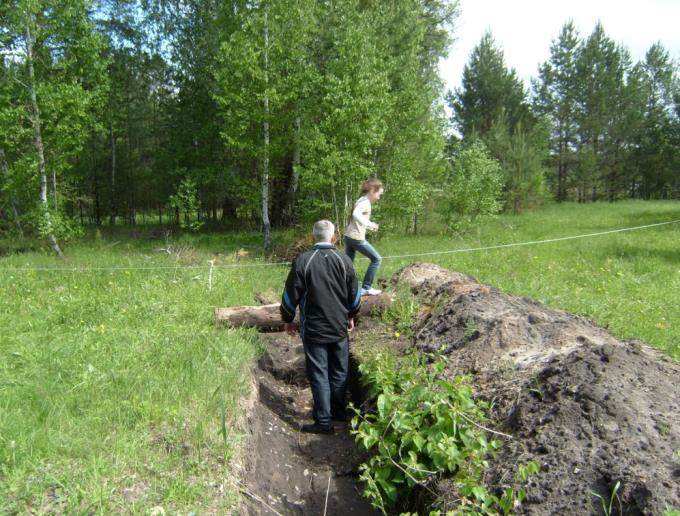 Этап 3. « Чужая территория»
Этап 4. «Минное поле»
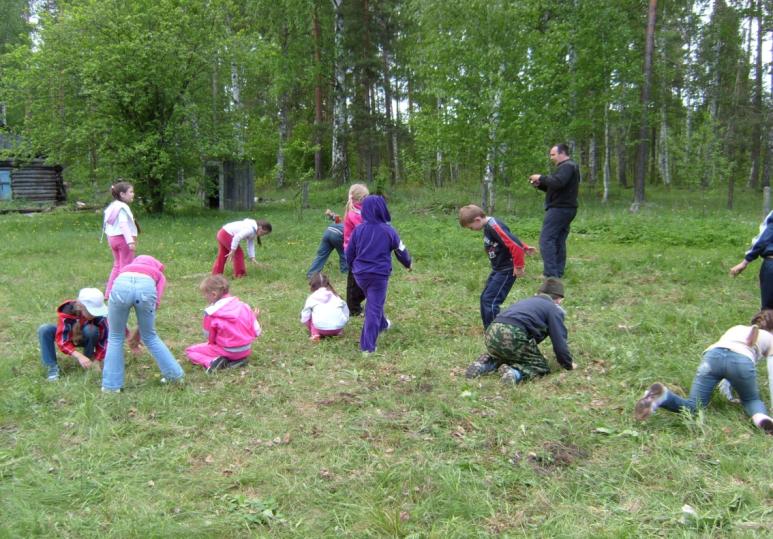 Этап 5. «Музыкальный»
Этап 6. «Военная мудрость»
Этап 7. «Лётное поле»
Этап 8. «Стенка на стенку».
Этап 9. «Поиск флага».
Награждение
Солдатская похлёбка
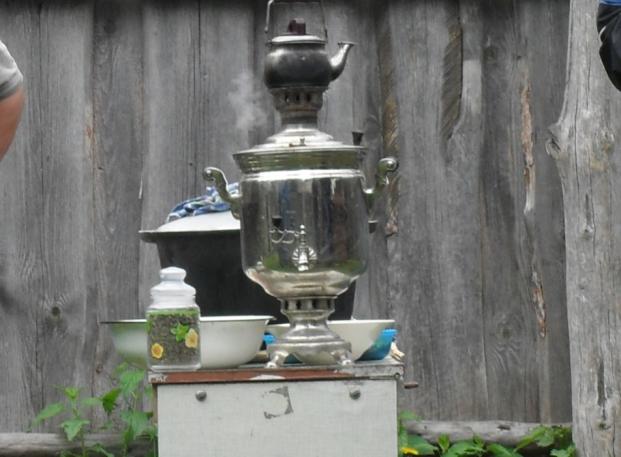 Спасибо за внимание!